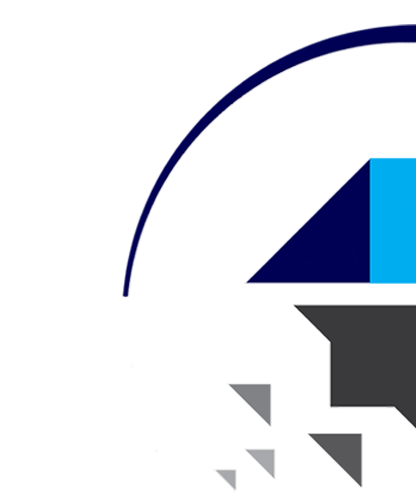 Horizon Results Booster
Info Session | 17th of November 2022
Portfolio Dissemination & Exploitation Strategy Module C
Business Plan Development
Prepared by Antonello Fiorucci
The Key Exploitable Result (KER) is the hero!
Responding to specific needs, to the demand of a well-defined group of “customers”
Selected by the partners for use and/or market introduction
A product or process
A new service
A new policy
New standard
New training courses
Input for a new project
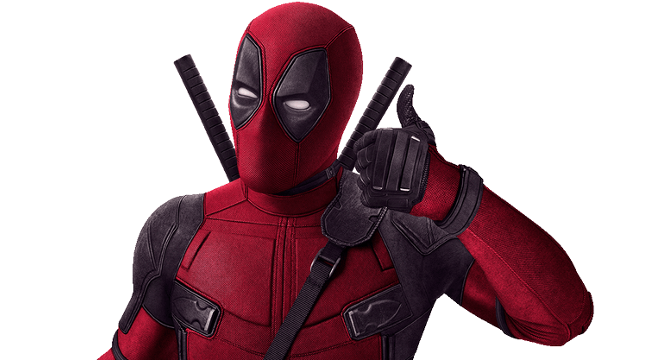 I am not just a patent!
2
Service 1: Portfolio Dissemination & Exploitation Strategy 
Module C
3
The Exploitation Strategy Seminar (ESS) is the core of the PDES-C
The seminar lasts for one day/two half days
For the KER owners, the Coordinator and the Exploitation Team, but all Partners are suggested to participate and contribute
Best if organized before the midterm of a project life
A unique opportunity to discuss Exploitation Plan next steps and have an insight on KERs
Focus on a maximum 3 KERs
The Final Report provides inputs for making the most out of the exploitation activities in the project’s work plan:
Characterisation table, Priority map, Exploitation Roadmap, Recommendations
4
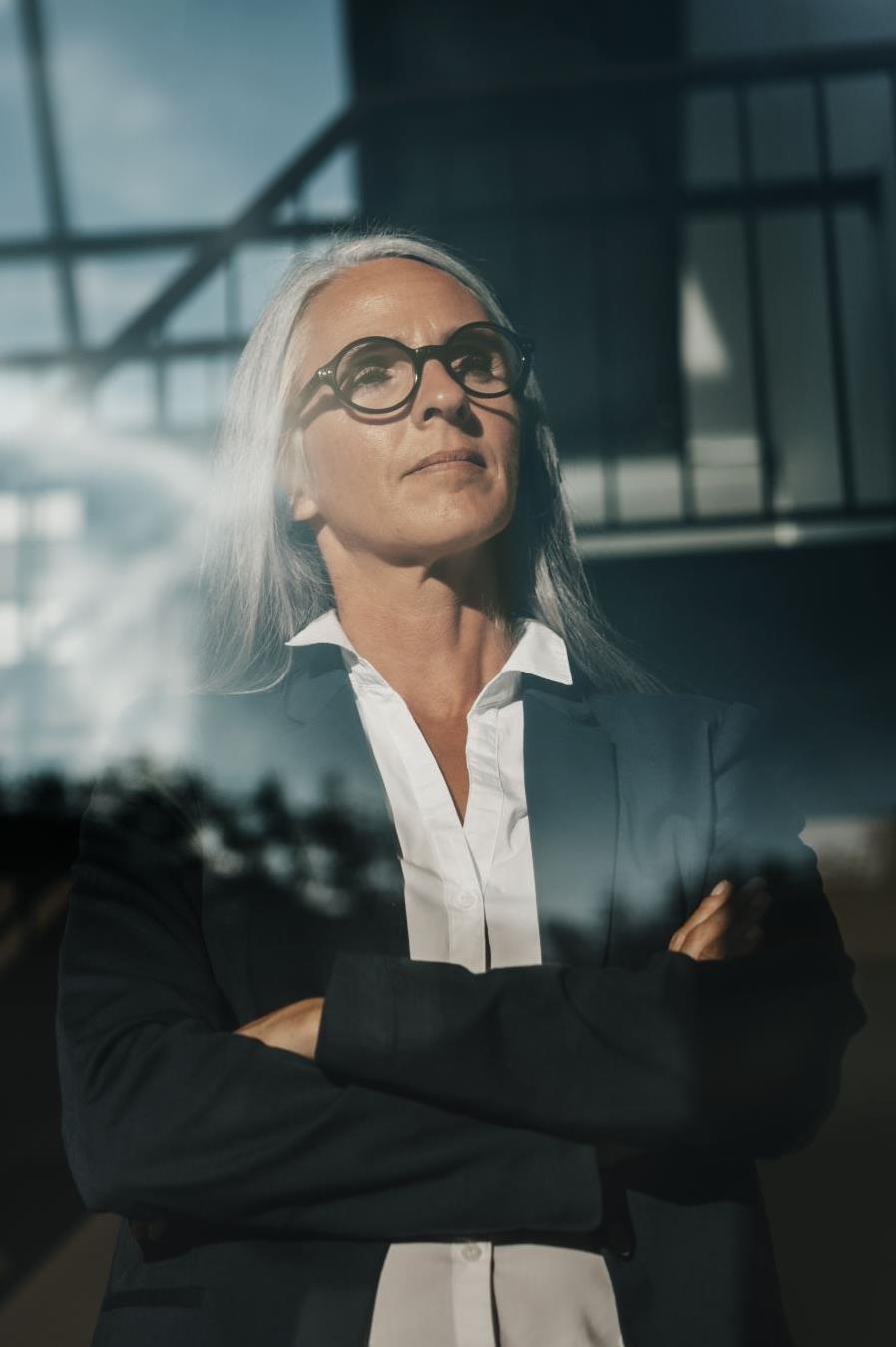 PDES-C Approach
Focus not on the scientific dimension but on the KER’s key features related to its use with a problem oriented (demand driven) approach
Concentrate on how to increase the TRL after the project is ended having in mind possible lack of resources
Key ingredients: Unique Value proposition - UVP, Use model, Early adopters (target audiences for dissemination)
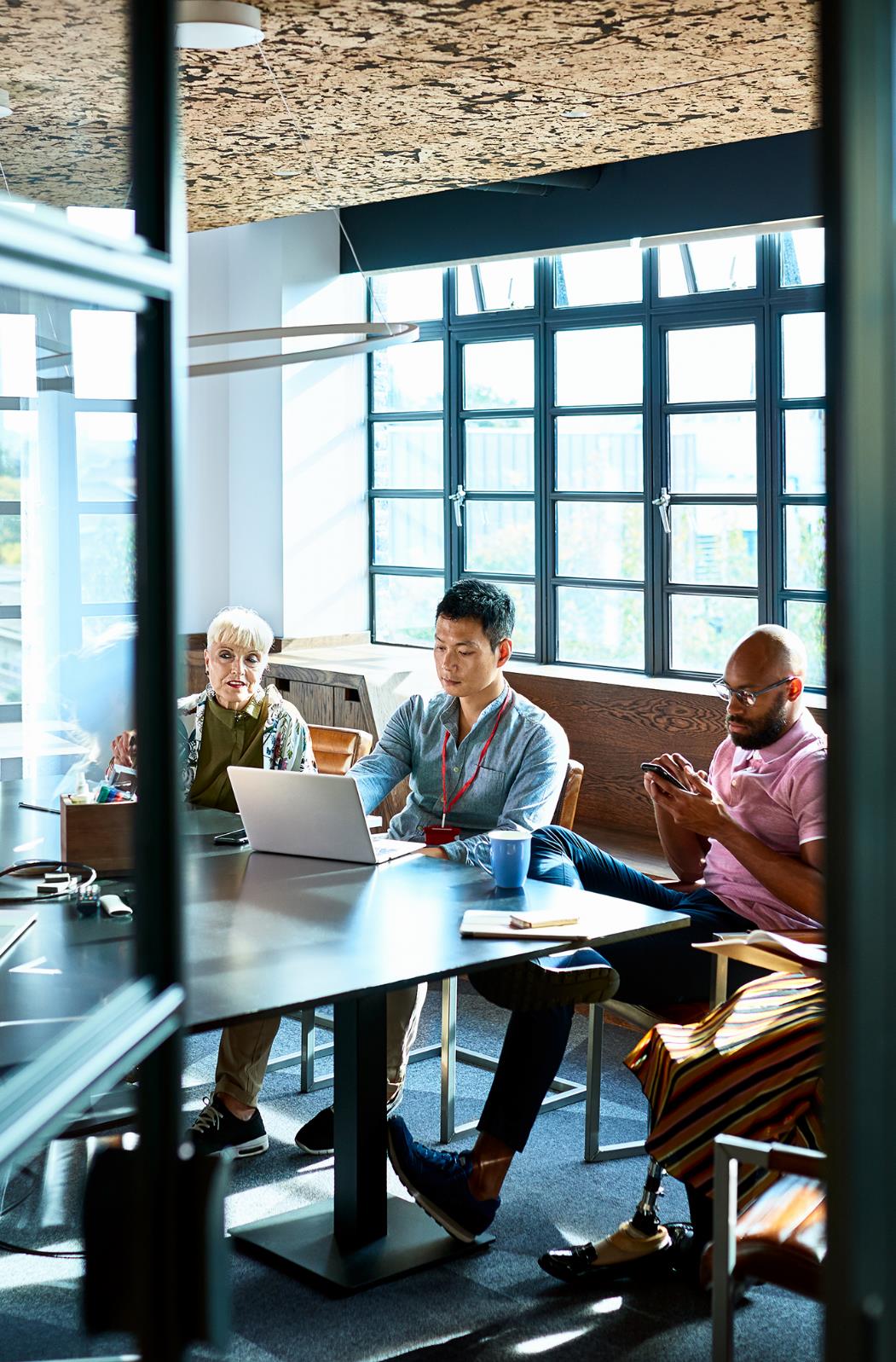 Seminar Objectives
Introduce: impact, KERs, use and their relationship
Focus on KERs and discuss:
Problems addressed - alternative solutions - unique value proposition - novel solution and use model
Risks related to the use of results (possibly) and
First actions after the project’s end
6
ESS Agenda
Day 1 
 Introducing Exploitation
Definitions of Exploitation
Key Exploitable Results
Exploitation vs Dissemination
Exploitation Plan
Q&A
Day 2
Working session for KER1
Characterisation Table
Risk Map 
Exploitation Roadmap
Working session for KER2
Characterisation Table
Risk Map 
Exploitation Roadmap
Working session for KER3
Discuss for KER3 the Characterisation Table
Risk Map 
Exploitation Roadmap
7
[Speaker Notes: 09.00 : 10.30 -  Working session for KER1
Discuss for KER1 the Characterisation Table, the Risk Map and the Exploitation Roadmap.
10.30 : 11-00 -  Break
11.00 : 12:30 - Working session for KER2
Discuss for KER2 the Characterisation Table, the Risk Map and the Exploitation Roadmap.
12.30 : 13-30 -  Lunch break
13.30 : 15:00 - Working session for KER3
Discuss for KER3 the Characterisation Table, the Risk Map and the Exploitation Roadmap.
15.00 : 15:30 – Closing]
Delivery Steps
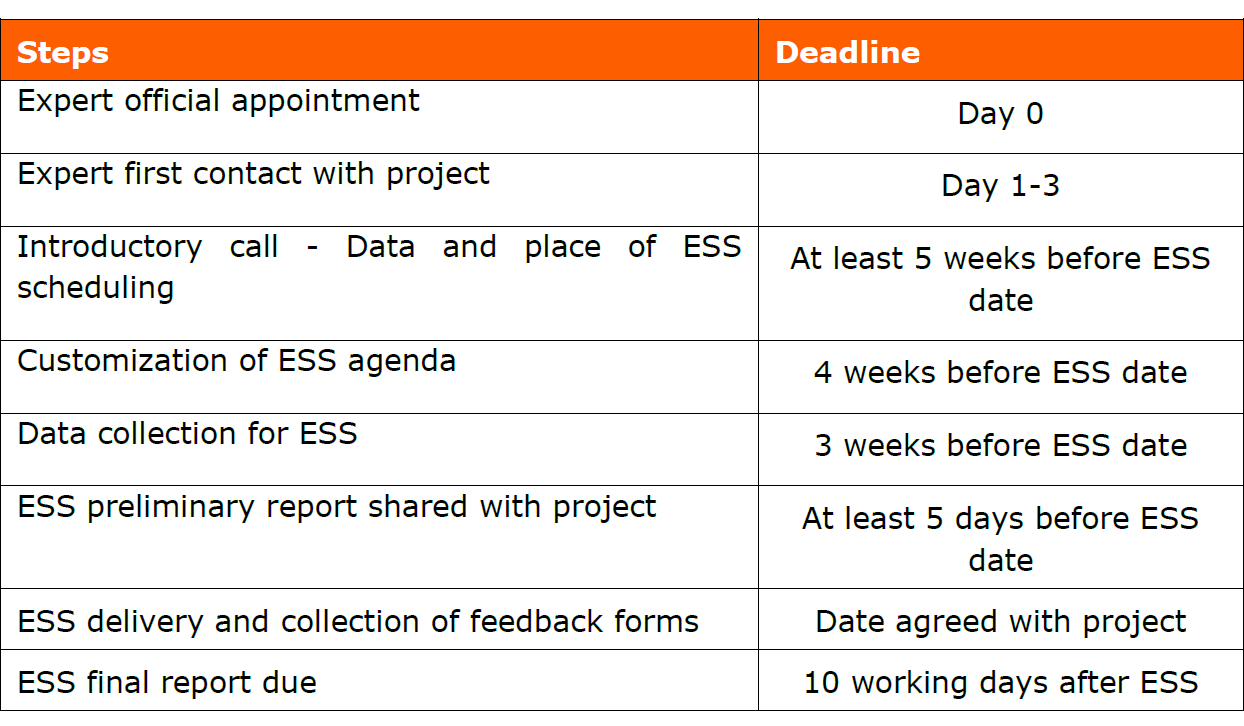 8
Service 2: Business Plan Development (BPD)
9
BPD Overview
Support to partners for having a structured business/exploitation plan (in the case the result will not be commercialized) for 1 (one) KER
Support is customised according to the maturity of the KER selected
If a draft business/exploitation plan is available, the Experts will help you review it, prepare an implementation roadmap and provide recommendations for its finalisation
If the KER is just characterised (no draft available), the Experts will support you in identifying the information to be collected and validated for drafting the plan, discussing use/business model and provide recommendations on how to prepare it
10
Main Elements
Focus on 1 KER
Best if organized after the midterm of a project life – after a PDES C
The service delivery lasts for 2 months
For the KER owner/s, the Coordinator and the Exploitation Team, but all Partners are suggested to participate and contribute
The Final Report provides inputs for planning future use:
Characterisation table, Lean/Value Proposition Canvas, Exploitation Roadmap, Recommendations
11
Activities (1/3)
1
Introducing service delivery
Task 1 – Contacting the beneficiary
Contacting the beneficiary, sending and collecting the Pre-assessment template and BOSAT form

Task 2 – Agreeing on activities (Service Delivery Plan - SDP)
Within 7 working days, organise a call with the Coordinator to discuss the content of the service, collect feedbacks and agree on the next steps and their timing

Task 3 – Prioritizing support
The Expert asks the Coordinator to run the BOSAT
12
Activities (2/3)
2
Preparation of the workshop
Task 1 – On-line capacity building
Webinar on Lean Canvas
Attendees will receive tools and templates to be used in the next steps (Business Plan structure template, Lean Canvas roadmap)
Task 2 – BPD workshop
Beneficiaries provide the first version of the Lean Canvas and Business Plan
Expert sends the First Set of Guidelines
Workshop covering:
An introduction to business planning
Review of the Lean Canvas
Focus on revenue streams and costs structure
Drafting the implementation roadmap
13
[Speaker Notes: Task 1 – On-line capacity building
Webinar on Lean Canvas
After webinar sending tools and templates to be used in the next steps (The Business plan structure template, Lean canvas e roadmap).
Task 2 – BPD- workshop
Ten days before the delivery of the workshop, the Expert will ask beneficiaries to provide the first version of the Lean Canvas and the Business Plan Structure they produced.
Five days before the workshop the Expert sends the First Set of Guidelines.
 Workshop covering  (to be finetuned according to the specific needs):
An introduction to business planning. 
Review of the Lean Canvas. 
Focus on revenue streams and costs structure.
Drafting the implementation roadmap.]
Activities (3/3)
3
Finalising the service
Task 1 – Follow-on coaching to further discuss aspects such as:
How to reach out early adopters
Business model with revenues and costs
Financial needs
Next steps after the end of the project - Implementation roadmap

Task 2 – Implementation plan and final report
Reviewing all materials produced and adding recommendations for the future implementation of the business plan 
The Expert prepares a BPD Final Report summarising recommendations and information on next steps
Fill in the feedback form
14
[Speaker Notes: Task 1 – Follow-on coaching
Follow-on session to further discuss less developed aspects such as:
How to reach out early adopters (not the consortium partners or your “family and friends”).
Business model with revenues and costs.
Financial needs.
Next steps after the end of the project  - Implementation roadmap.
Task 2 – Implementation plan and final report
Reviewing all materials produced (characterisation table, lean canvas and implementation roadmap) and adding recommendations for the future implementation of the business plan. 
The Expert prepares a BPD Final Report summarising recommendations and information on next steps.
The Coordinator/Applicant will be asked to fill “Leave your feedback” questionnaire.]
BPD Workshop Agenda
Ice breaking  
Pre-meeting with the Coordinator, Welcome, Presenting the day
Towards an effective Exploitation Strategy: The business planning process
Introducing Business planning “Business plan is a journey”,  Q&A session
Towards an effective exploitation plan
Working on the Lean Canvas and on the first draft of the Business Plan structure template
The Exploitation Roadmap
Discussing the key actions to be performed after the project’s end
Sharing results open discussion
15
Delivery Steps
16
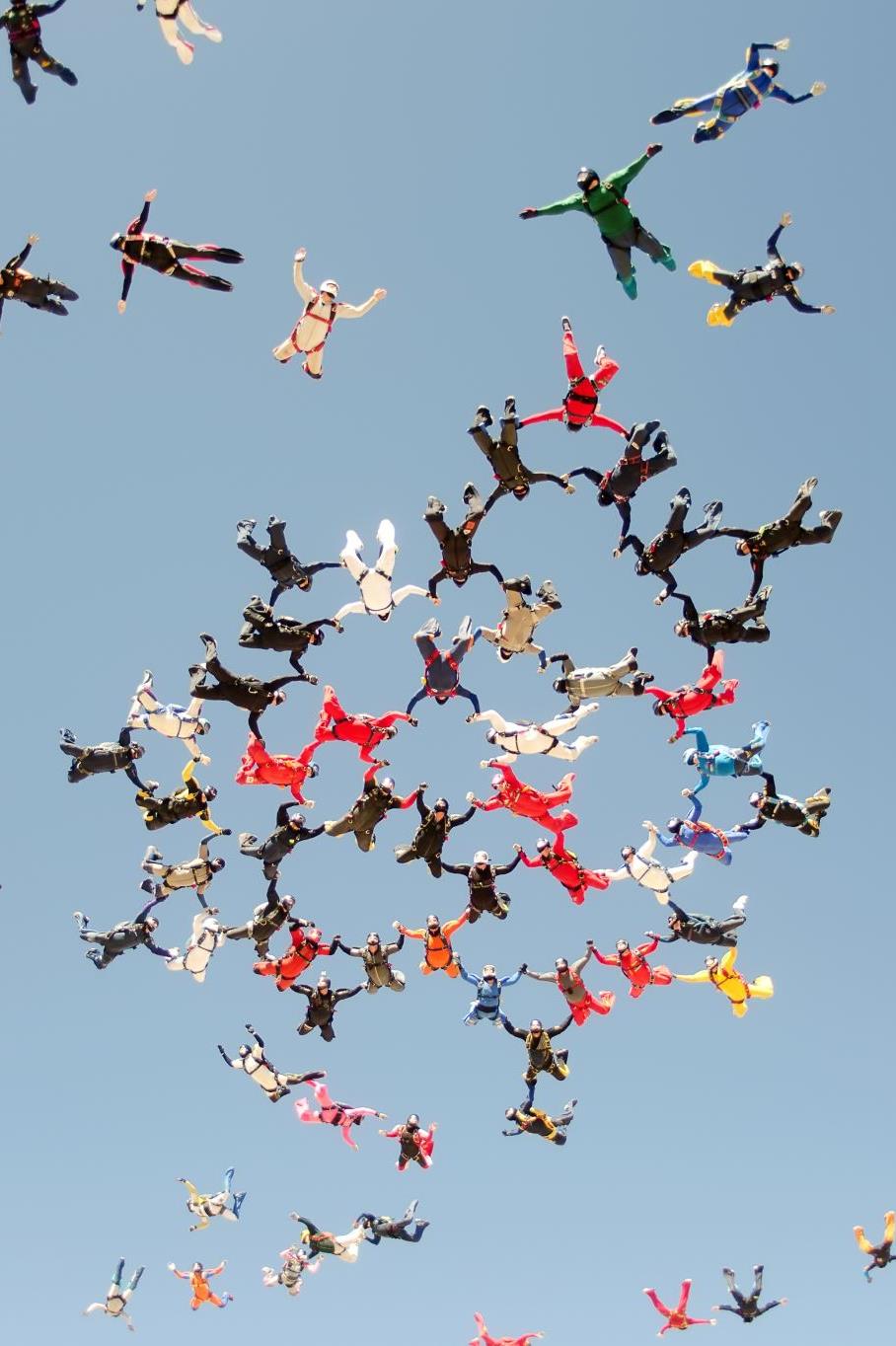 To keep in mind, before you start…
The «Booster» is a learning experience
Allignement of the expectations
Focus on the deadlines
Focus on the key concepts
Clarity of purposes of the tools
17
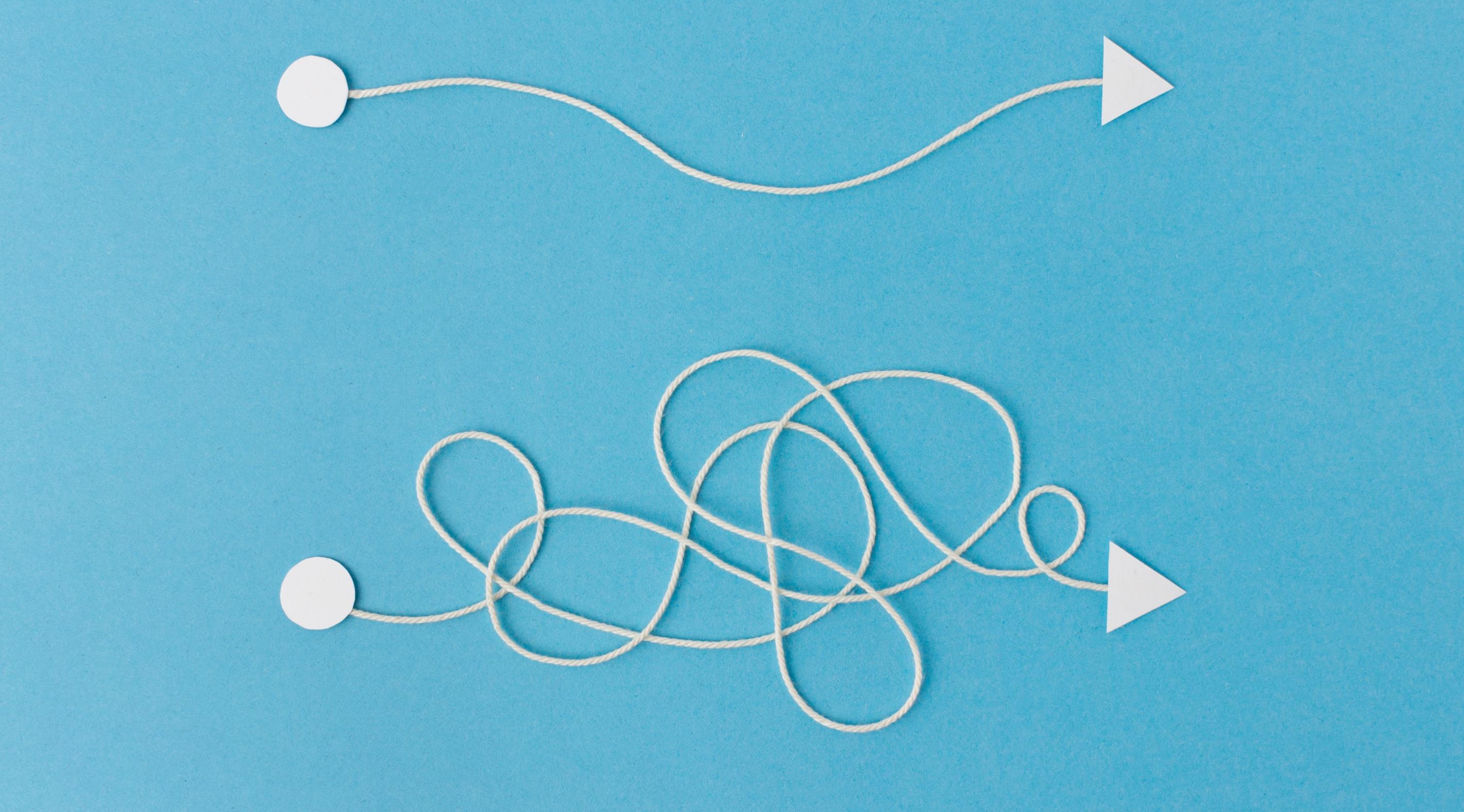 “You do not really understand something unless you can explain it to your grandmother.” - Albert Einstein
Antonello Fiorucci

a.fiorucci@meta-group.com
www.horizonresultsbooster.eu
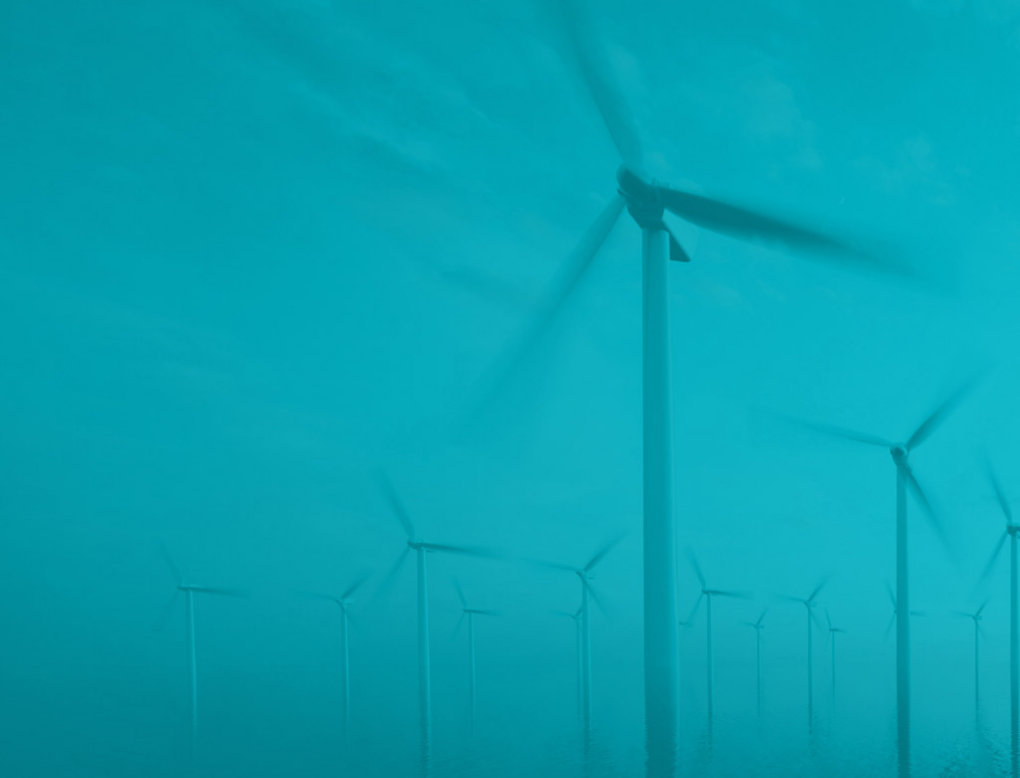 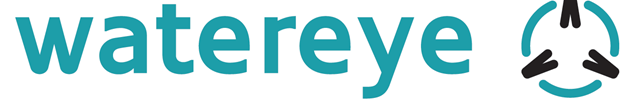 O&M tools integrating accurate structural health in offshore energy
AT A GLANCE
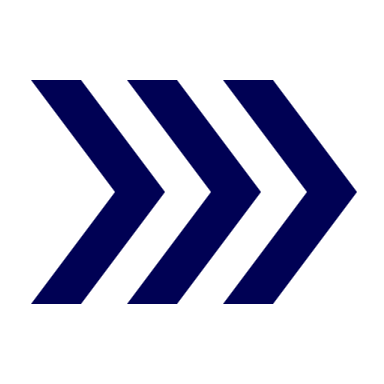 Whole study of corrosion and its consequences in the different parts of a WT structure.
SOCIETAL CHALLENGES - Secure, clean and efficient energy
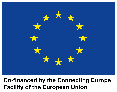 Robust wireless communications network to operate inside metallic structures.
Design and validation in field of smart corrosion monitoring solution based on a network of ultrasound sensor nodes.
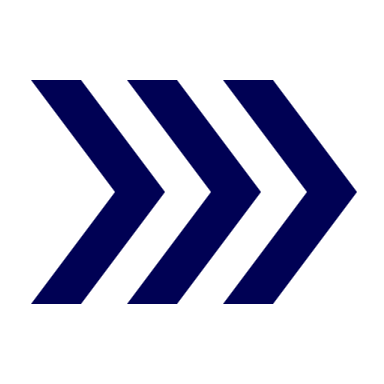 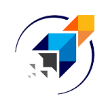 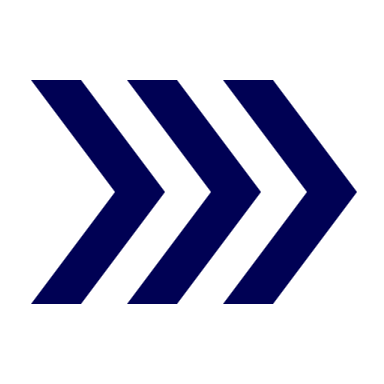 Corrosion testing in lab and in field (atmospheric and splash zones).
PDESC, BPD
Design and validation in field of a drone based monitoring solution.
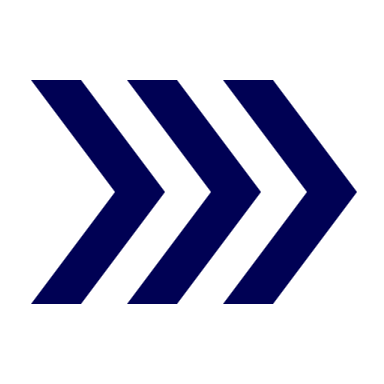 Design and validation of corrosion and coating degradation models and corrosion prognosis methodology incorporating those models.
Design of load reduction control for offshore turbine tower. Multi-mode vibration model to reduce the loads on critical locations.
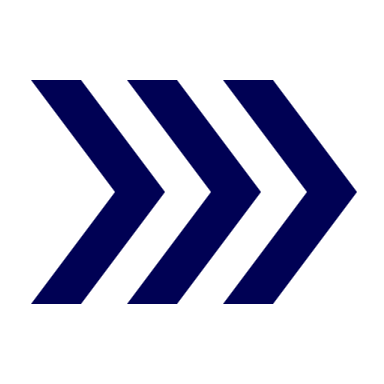 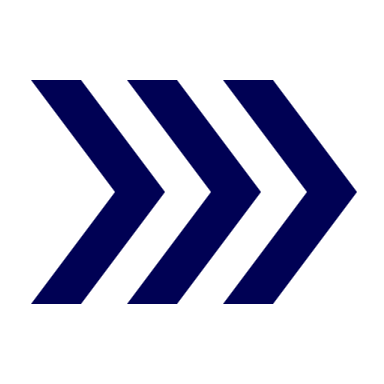 Tool for probabilistic analysis of turbine dynamics in the frequency domain. A module of farm-scale turbulence that supports computationally efficient multiscale stochastic simulations in the time domain.
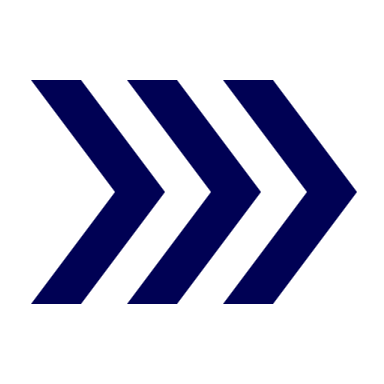 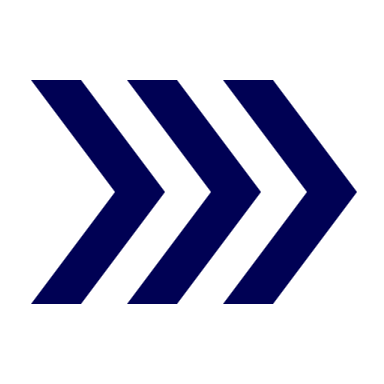 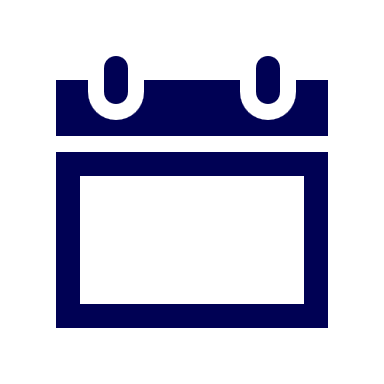 2019 - 2022
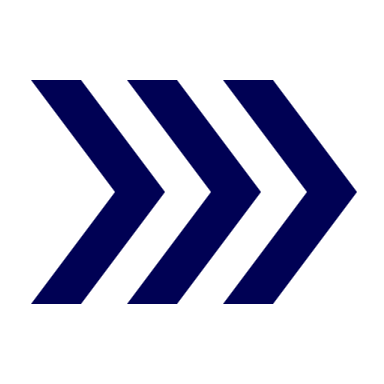 Ceit (ES), COBRA (ES), Semantic Web Company (AT), Delft Dynamics (NL), Flanders Make (BE), PLOCAN (ES), SINTEF Industry (NO), SINTEF Energy Research (NO), TU Delft (NL)
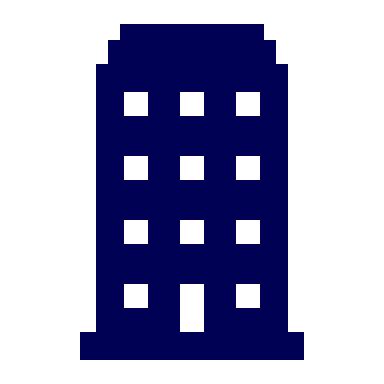 Weather and Operation Forecast Tool for short term and long term.
Ainhoa Cortés, Associate Director of Electronic Systems and Communications Group CEIT
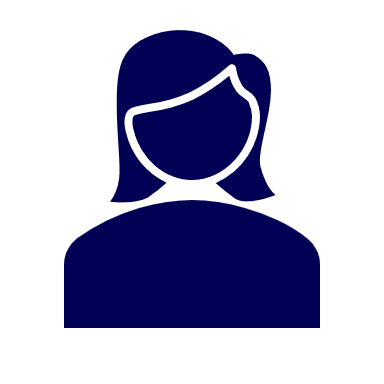 20
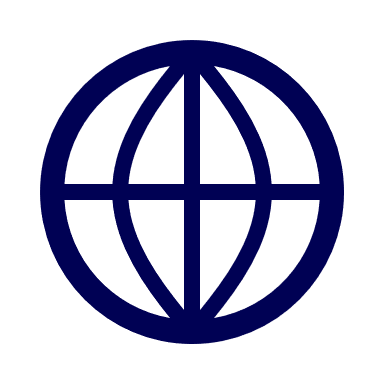 www. watereye-project.eu
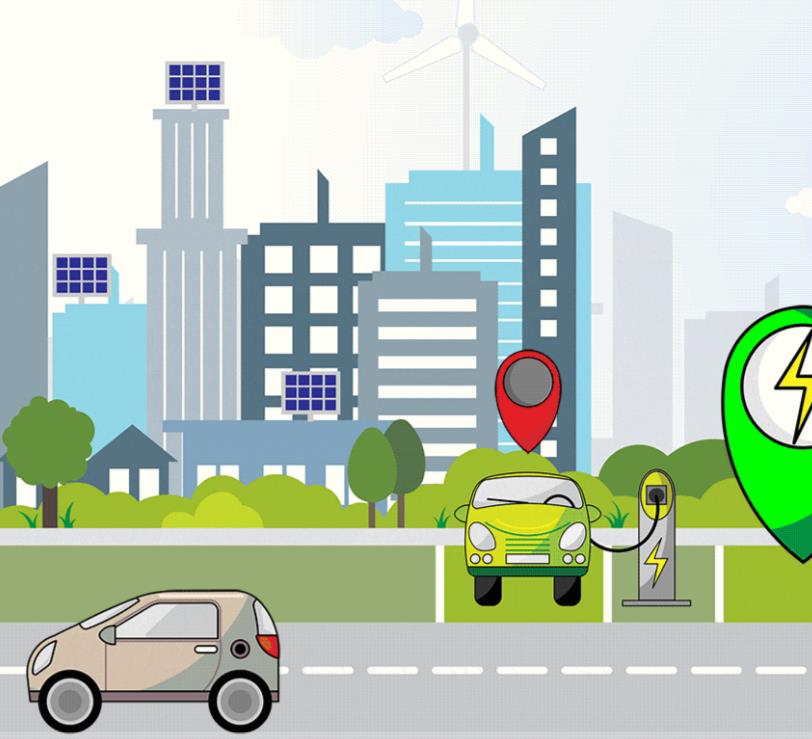 AT A GLANCE
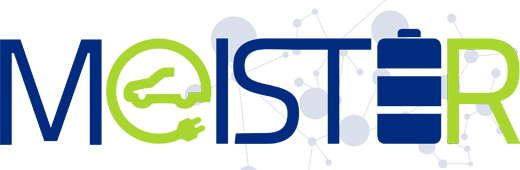 5 products
Mobility Environmentally-friendly, Integrated and economically Sustainable Through innovative Electromobility Recharging infrastructure and new business models
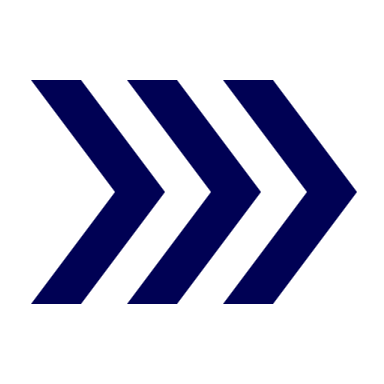 Replication, Market Uptake and Deployment Handbook
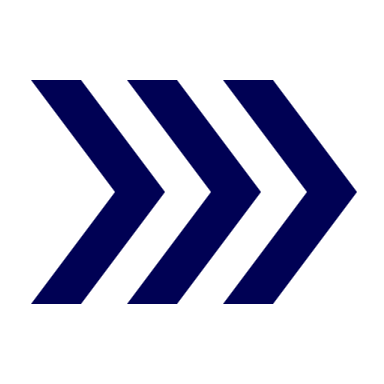 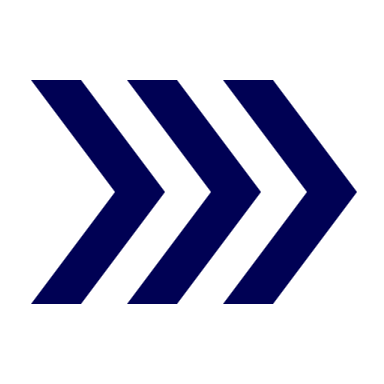 SOCIETAL CHALLENGES - Smart, Green And Integrated Transport
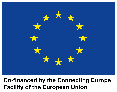 Roaming and Accounting Platform
Smart Park & Charge
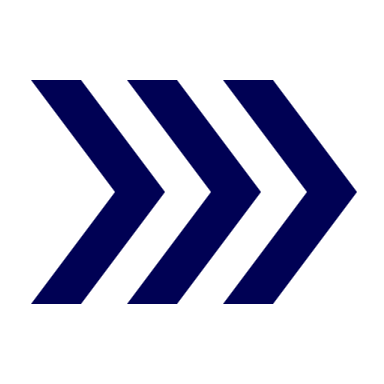 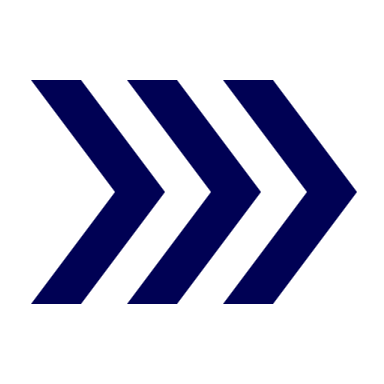 Integrated Real-Time Information & Booking Services
E-carsharing in the municipal fleet
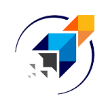 PDESA, PDESC, BPD, GTM
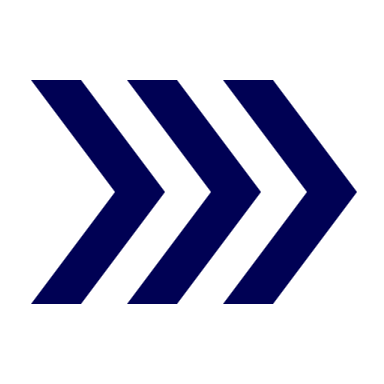 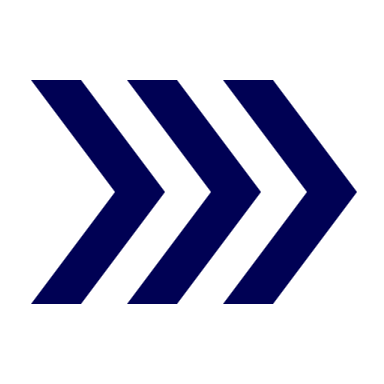 European eMobility Expertise Centre (EeMEC) and eSUMPS knowledge base
E-carsharing as a housing service
6 business models
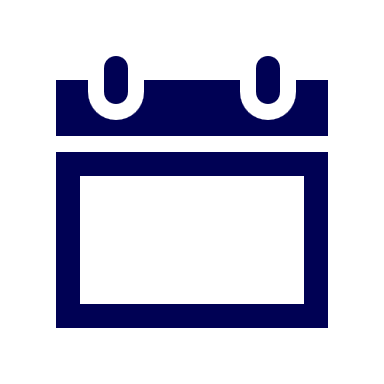 2018 - 2022
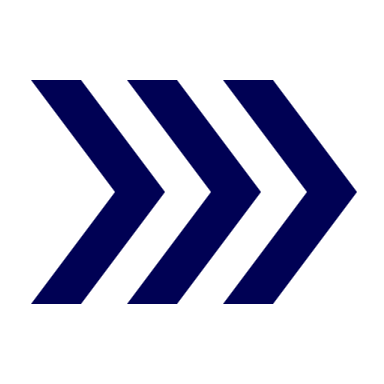 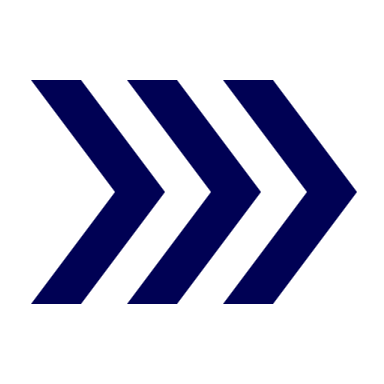 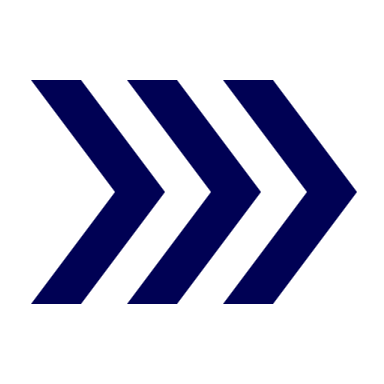 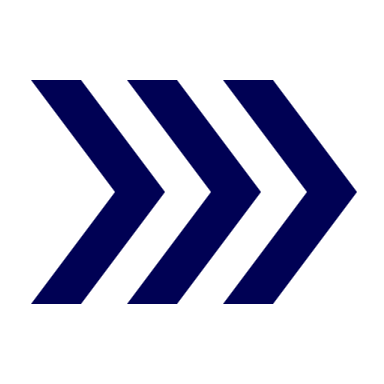 Smart Charging and Storage Platform
Delivery of Home Care Services with EV’s
Smart Charging
City e-logistics in ultra low emission hubs
ETRA I+D (ES), Malaga City Council (ES), Novadays (ES), VMZ (DE), IKEM (DE), GEWOBAG (DE), CERTH (GR), RISE (SE), E.ON (DE), SenUMVK (SE), Stockholms Stad (SE)
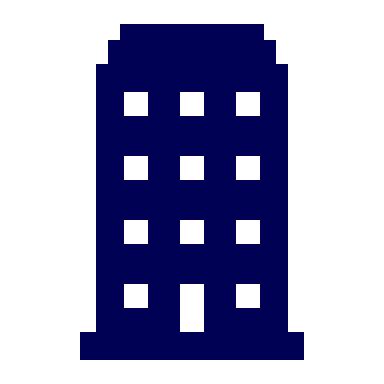 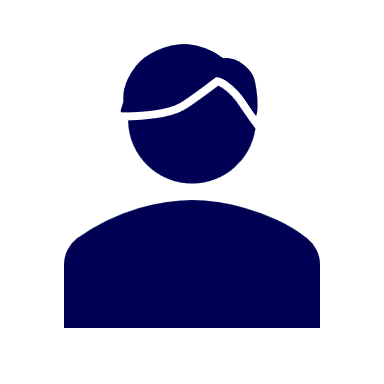 Ángel Moya, Project Manager ETRA
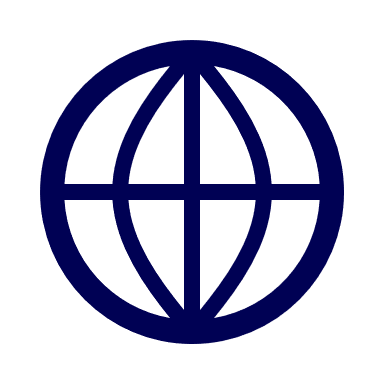 www.meisterproject.eu
21